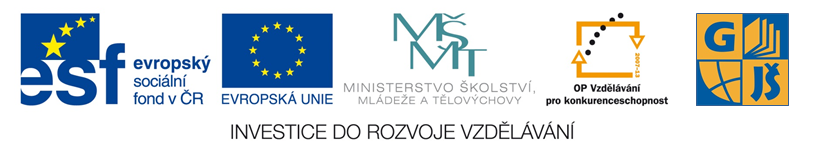 Název vzdělávacího materiálu
Gymnázium a Jazyková škola s právem státní jazykové zkoušky Zlín
4. Trestné činy II
Společně doplňte 
skutkové podstaty a trestní sazby 
vybraných čtrnácti trestných činů.
únos dítěte a osoby stižené duševní poruchou
4. Trestné činy II
únos dítěte a osoby stižené duševní poruchou 
Kdo dítě nebo osobu stiženou duševní poruchou odejme z opatrování toho, kdo má podle jiného právního předpisu nebo podle úředního rozhodnutí povinnost o ně pečovat, bude potrestán odnětím svobody až na tři léta nebo peněžitým trestem.
4. Trestné činy II
neposkytnutí pomoci řidičem dopravního prostředku
4. Trestné činy II
neposkytnutí pomoci řidičem dopravního prostředku
Řidič dopravního prostředku, který po dopravní nehodě, na níž měl účast, neposkytne osobě, která při nehodě utrpěla újmu na zdraví, potřebnou pomoc, bude potrestán odnětím svobody až na pět let nebo zákazem činnosti.
4. Trestné činy II
padělání a pozměnění peněz
4. Trestné činy II
padělání a pozměnění peněz
Kdo padělá nebo pozmění peníze v úmyslu udat je jako pravé nebo platné anebo jako peníze vyšší hodnoty, nebo kdo padělané nebo pozměněné peníze udá, bude potrestán odnětím svobody na tři léta až osm let.
4. Trestné činy II
podání alkoholu dítěti
4. Trestné činy II
podání alkoholu dítěti
Kdo ve větší míře nebo opakovaně prodá, podá nebo poskytne dítěti alkohol, bude potrestán odnětím svobody až na jeden rok.
4. Trestné činy II
ohrožování zdraví závadnými potravinami 
a jinými předměty
4. Trestné činy II
ohrožování zdraví závadnými potravinami 
a jinými předměty
Kdo v rozporu s jiným právním předpisem má na prodej nebo pro tento účel vyrobí anebo sobě nebo jinému opatří úmyslně potraviny nebo jiné předměty, jejichž požití nebo užití k obvyklému účelu je nebezpečné lidskému zdraví, bude potrestán odnětím svobody až na dvě léta, zákazem činnosti nebo propadnutím věci.
4. Trestné činy II
zneužívání pravomoci úřední osoby
4. Trestné činy II
zneužívání pravomoci úřední osoby
Úřední osoba, která 
a) vykonává svou pravomoc způsobem odporujícím jinému právnímu předpisu,
b) překročí svou pravomoc, nebo
c) nesplní povinnost vyplývající z její pravomoci, bude potrestána odnětím svobody na jeden rok až pět let nebo zákazem činnosti.
4. Trestné činy II
vražda
4. Trestné činy II
vražda
Kdo jiného úmyslně usmrtí, bude potrestán odnětím svobody na deset až osmnáct let.
Kdo jiného úmyslně usmrtí s rozmyslem nebo po předchozím uvážení, bude potrestán odnětím svobody na dvanáct až dvacet let.
4. Trestné činy II
přijetí úplatku
4. Trestné činy II
přijetí úplatku
Kdo sám nebo prostřednictvím jiného v souvislosti s obstaráváním věcí obecného zájmu pro sebe nebo pro jiného přijme nebo si dá slíbit úplatek, bude potrestán odnětím svobody až na čtyři léta nebo zákazem činnosti.
4. Trestné činy II
nenastoupení služby v ozbrojených silách
4. Trestné činy II
nenastoupení služby v ozbrojených silách
Kdo na základě řádně mu doručeného povolávacího rozkazu nenastoupí za nouzového stavu službu v ozbrojených silách do 24 hodin, ač mu v tom nebránila žádná zákonem předpokládaná překážka, bude potrestán odnětím svobody až na jeden rok.
4. Trestné činy II
šíření toxikomanie
4. Trestné činy II
šíření toxikomanie
Kdo svádí jiného ke zneužívání jiné návykové látky než alkoholu nebo ho v tom podporuje anebo kdo zneužívání takové látky jinak podněcuje nebo šíří, bude potrestán odnětím svobody až na tři léta nebo zákazem činnosti.
4. Trestné činy II
znásilnění
4. Trestné činy II
znásilnění
Kdo jiného násilím nebo pohrůžkou násilí nebo pohrůžkou jiné těžké újmy donutí k pohlavnímu styku, nebo kdo k takovému činu zneužije jeho bezbrannosti, bude potrestán odnětím svobody na šest měsíců až pět let.
4. Trestné činy II
loupež
4. Trestné činy II
loupež
Kdo proti jinému užije násilí nebo pohrůžky bezprostředního násilí v úmyslu zmocnit se cizí věci, bude potrestán odnětím svobody na dvě léta až deset let.
4. Trestné činy II
porušení autorského práva, 
práv souvisejících s právem autorským 
a práv k databázi
4. Trestné činy II
porušení autorského práva, 
práv souvisejících s právem autorským 
a práv k databázi
Kdo neoprávněně zasáhne nikoli nepatrně do zákonem chráněných práv k autorskému dílu, uměleckému výkonu, zvukovému či zvukově obrazovému záznamu, rozhlasovému nebo televiznímu vysílání nebo databázi, bude potrestán odnětím svobody až na dvě léta, zákazem činnosti nebo propadnutím věci.
4. Trestné činy II
teror
4. Trestné činy II
teror
Kdo v úmyslu poškodit ústavní zřízení České republiky jiného úmyslně usmrtí, bude potrestán odnětím svobody na patnáct až dvacet let, popřípadě vedle tohoto trestu též propadnutím majetku, nebo výjimečným trestem.
4. Trestné činy II
Nyní stanovte nové pořadí. 
Srovnejte své volby na základě přibližné představy 
a se znalostí trestního zákoníku.
4. Trestné činy II